NUCAPS Training Resources and Development
Brian Motta
NOAA/NWS 
Office of the Chief Learning Officer
Forecast Decision Training Division
Outline
1) NUCAPS Severe Weather CONOPS Proposed
2) NUCAPS Initiative Team Formed – “Cold Air Aloft” Collaborations with SPoRT, CIRA, GINA, & AAWU.
3) Hazardous Weather Testbed Evaluation of NUCAPS-modified Soundings during Experimental Warning Program (completed)
4) AWIPS2 Implementation Fixes – Quality Flags, Field-of-View, JPSS RR Automation, etc.
NUCAPS Severe Weather CONOPS Proposed
Dan Nietfeld, OAX SOO, proposed a NUCAPS severe weather conops about a year ago

A small team was formed to develop training and test the proposed CONOPS at the NOAA Hazardous Weather Testbed
Plan View Visualization of NUCAPS
Skew-Ts are valuable for some forecast challenges, but visualizing the data in plan view to identify specific air masses may be more useful for others
Cold Air Aloft (-65°C and below) can lead to freezing airliner fuel and Center Weather Service Units (CWSU) provide Meteorological Impact Statements (MIS) to Air Traffic Controllers to direct flights around the 3D air features
NUCAPS will allow forecasters to observe the 3D                                                                                       extent of the Cold Air Aloft where conventional                                                                                             observations are sparse
CIMSS gridding NUCAPS data as                                                                                                                           part of CSPP running at GINA
SPoRT generates visualization of                                                                                                                       gridded product for AWIPS II                                                                                                               using web display from CIRA
Team will develop training,                                                                                                              deliver gridded NUCAPS data,                                                                                                                       and evaluate NUCAPS with AK                                                                                                                  CWSU in winter ‘15/’16
Expand to other challenges 
(e.g., mid-level cold   air; low level moisture for severe thunderstorms)                                                                               in subsequent years
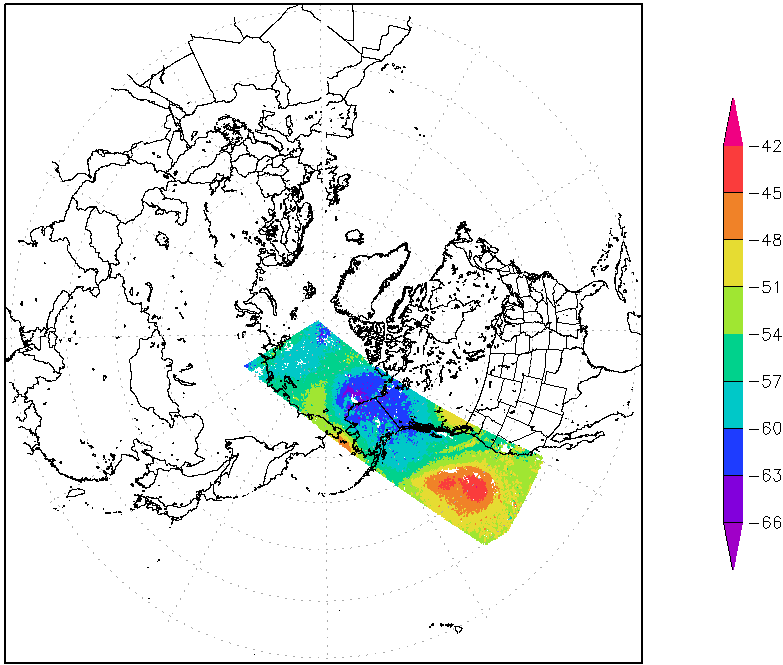 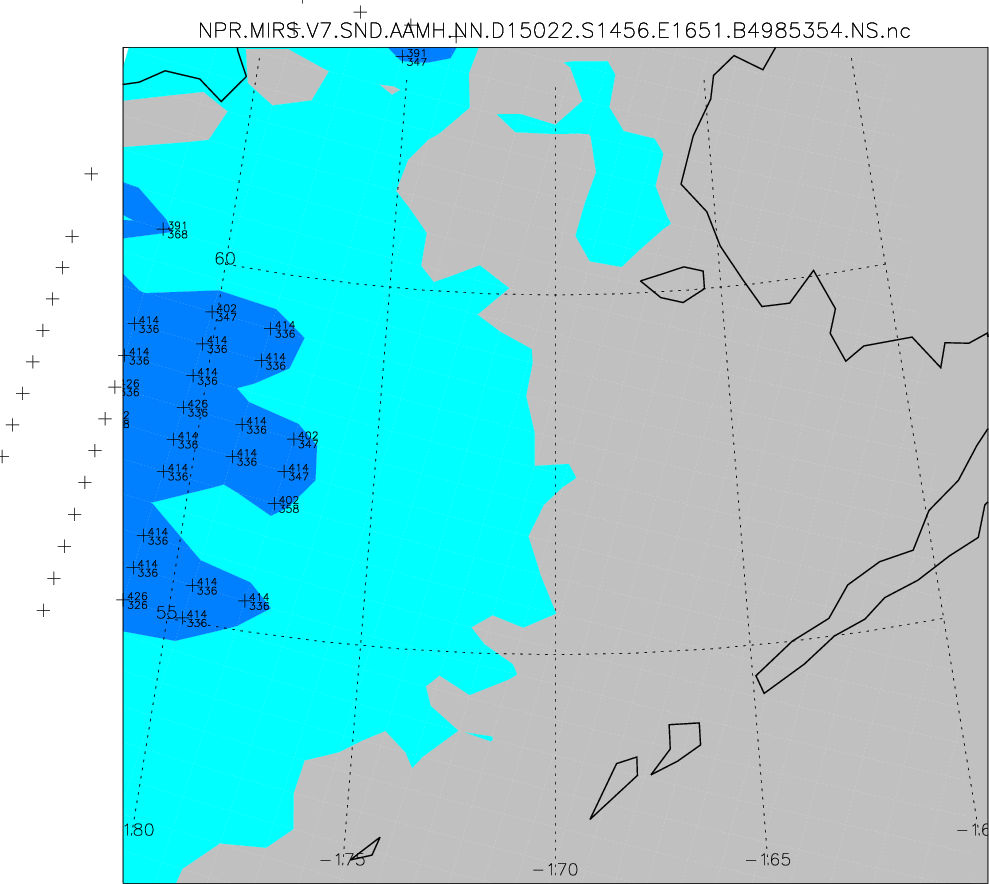 SPoRT GRIB file from CIMSS gridded data processed at GINA
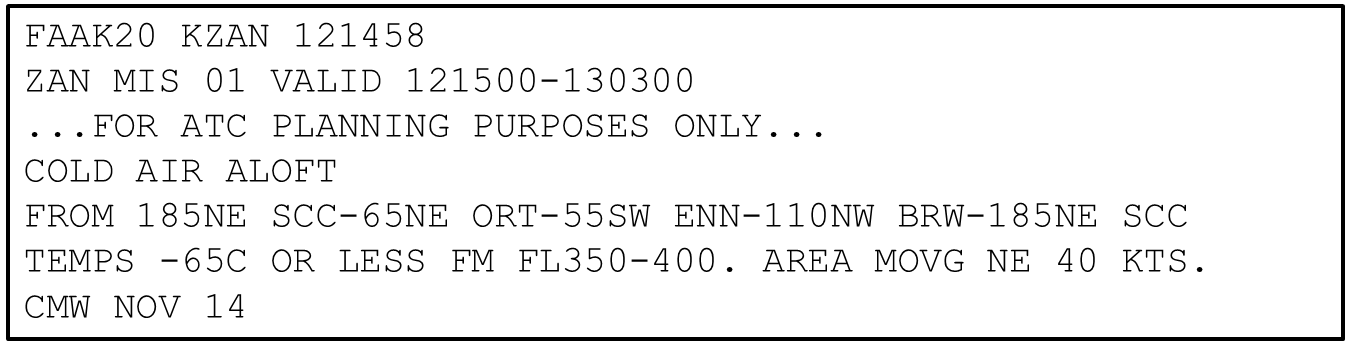 CIRA web display
Sample CWSU MIS
NUCAPS Ozone Initiatives
SPoRT has worked with OPC and WPC to evaluate total column ozone observations from AIRS and CrIS (NUCAPS) to identify tropopause folds associated with cyclogenesis when used in conjunction with Air Mass RGB imagery
New initiative will bring in NHC along with OPC and WPC to evaluate NUCAPS products will address new forecast challenge for identifying transition of tropical cyclones to extratropical
Once National Centers are transitioned to AWIPS II, can leverage gridded visualizations to improve
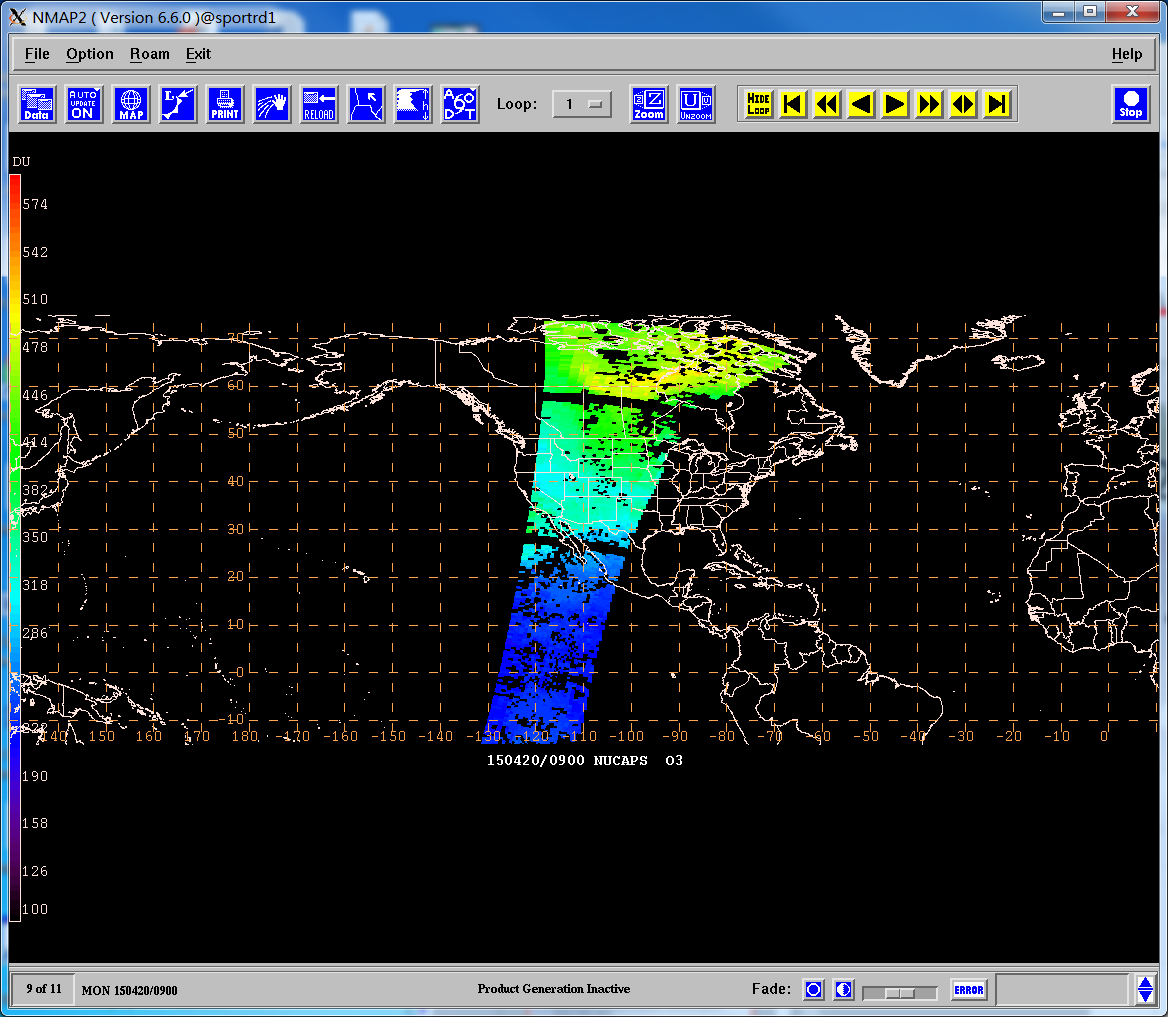 NUCAPS Total Column Ozone in NAWIPS for National Centers
Brad Zavodsky / SPoRT
NUCAPS Soundings in AWIPS
Chris Barnet STC		Antonia Gambocorta STC
Scott Lindstrom UW CIMSS	Bill Line OU CIMMS
Brian Motta NWS HQ FDTD	Dan Nietfeld NWS OAX
NUCAPS
NOAA Unique CrIS ATMS Processing System
CrIS:  Cross-track Infrared Sounder (1305 channels)
ATMS:  Advanced Technology Microwave Sounder (22 channels)
All instruments on Suomi/NPP
East Coast:  05z/17z
Plains:  07z/19z
West Coast: 11z/23z
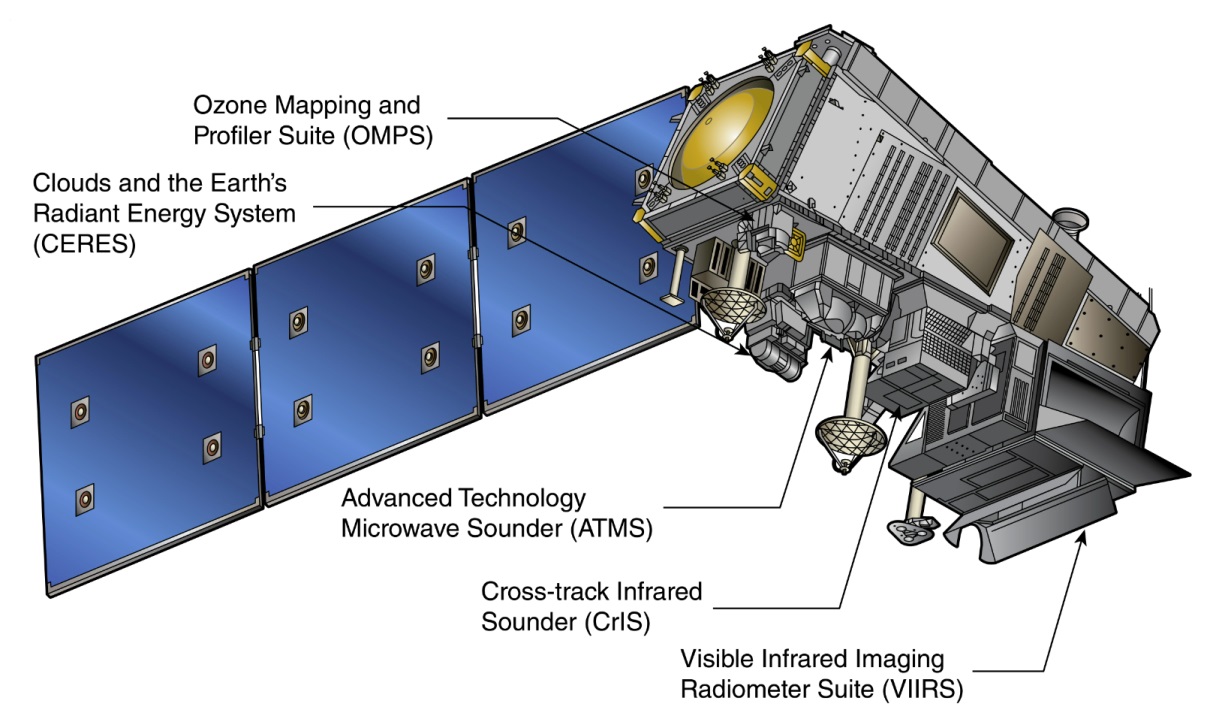 Svalbard
Downlink
NSOF
(NDE)
NWS
Gateway
SBN
WFO
CONUS Data Flow
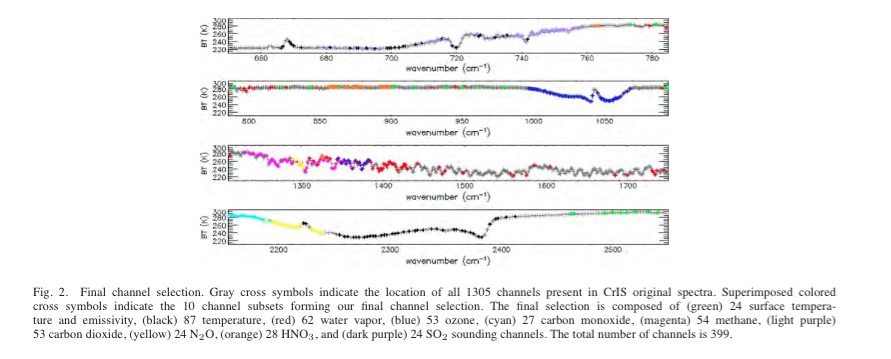 Which CrIS channels are used?  399 of them
	24 for surface temperature
	87 for atmospheric temperature
	62 for water vapor
Adjacent Channels are not used
Channels chosen are sensitive to one gas only
(They have High Spectral Purity)
Effective vertical resolution (Tropical Western Pacific)
E.Maddy, IEEE 2008
Water vapor on NUCAPS resolves about 9-10 vertical levels in the troposphere
Effective vertical resolution (Southern Great Plains)
E.Maddy, IEEE 2008
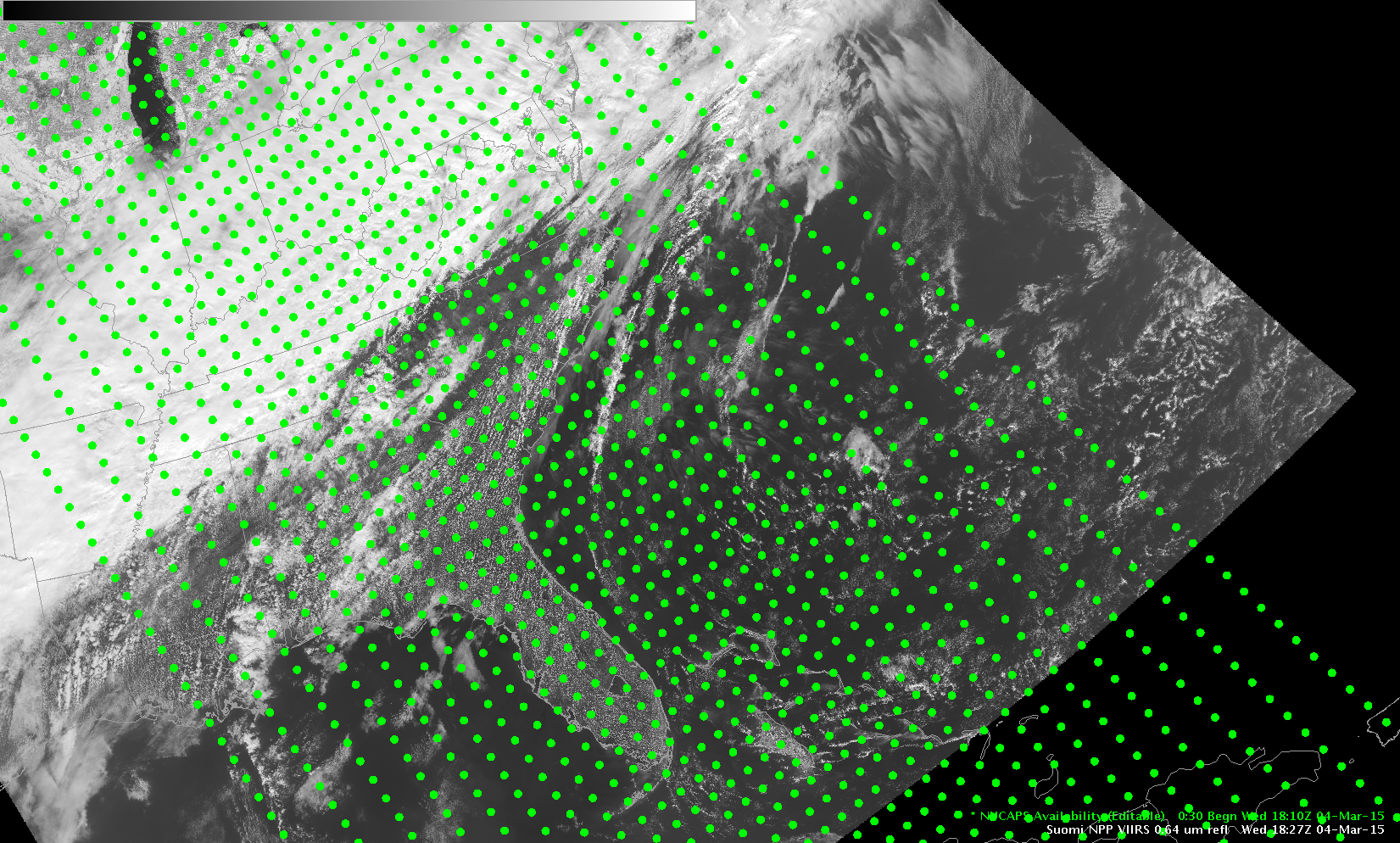 NUCAPS Sounding Points overlain over a Visible Suomi NPP Image

4 Points to examine:
NC in clear air
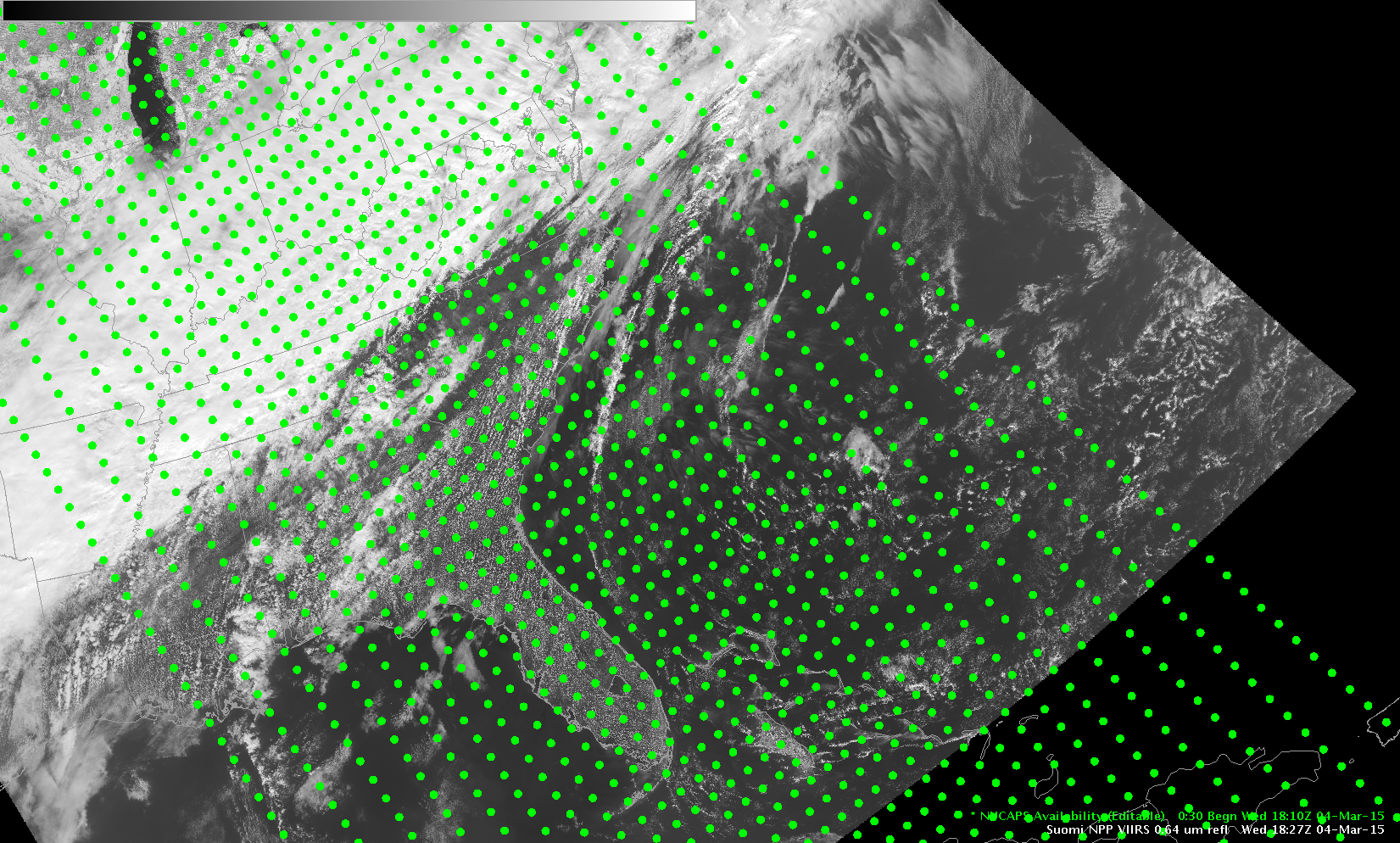 NUCAPS Sounding Points overlain over a Visible Suomi NPP Image

4 Points to examine:
NC in clear air
NC near cloud edge
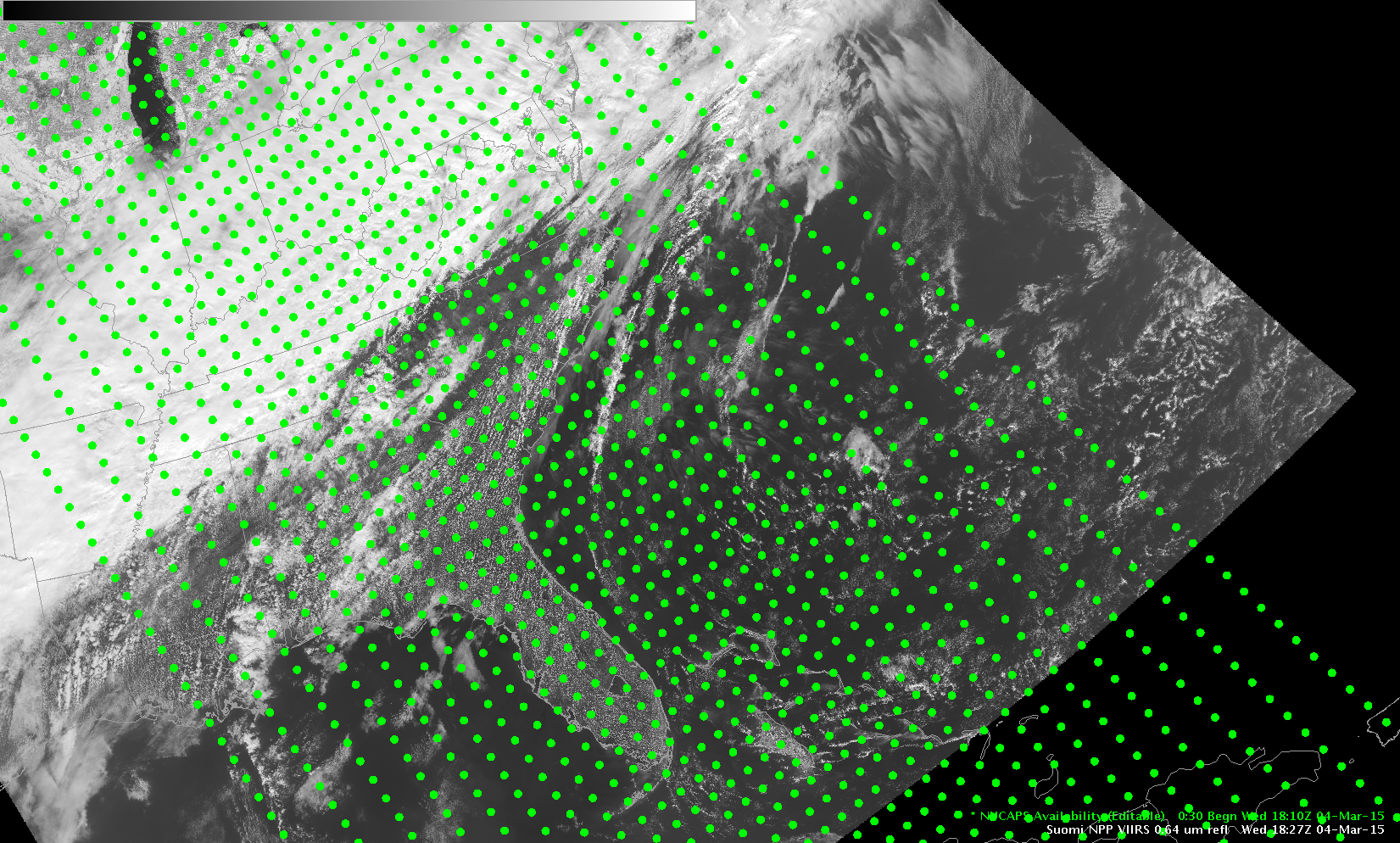 NUCAPS Sounding Points overlain over a Visible Suomi NPP Image

4 Points to examine:
NC in clear air
NC near cloud edge
KY is deep clouds
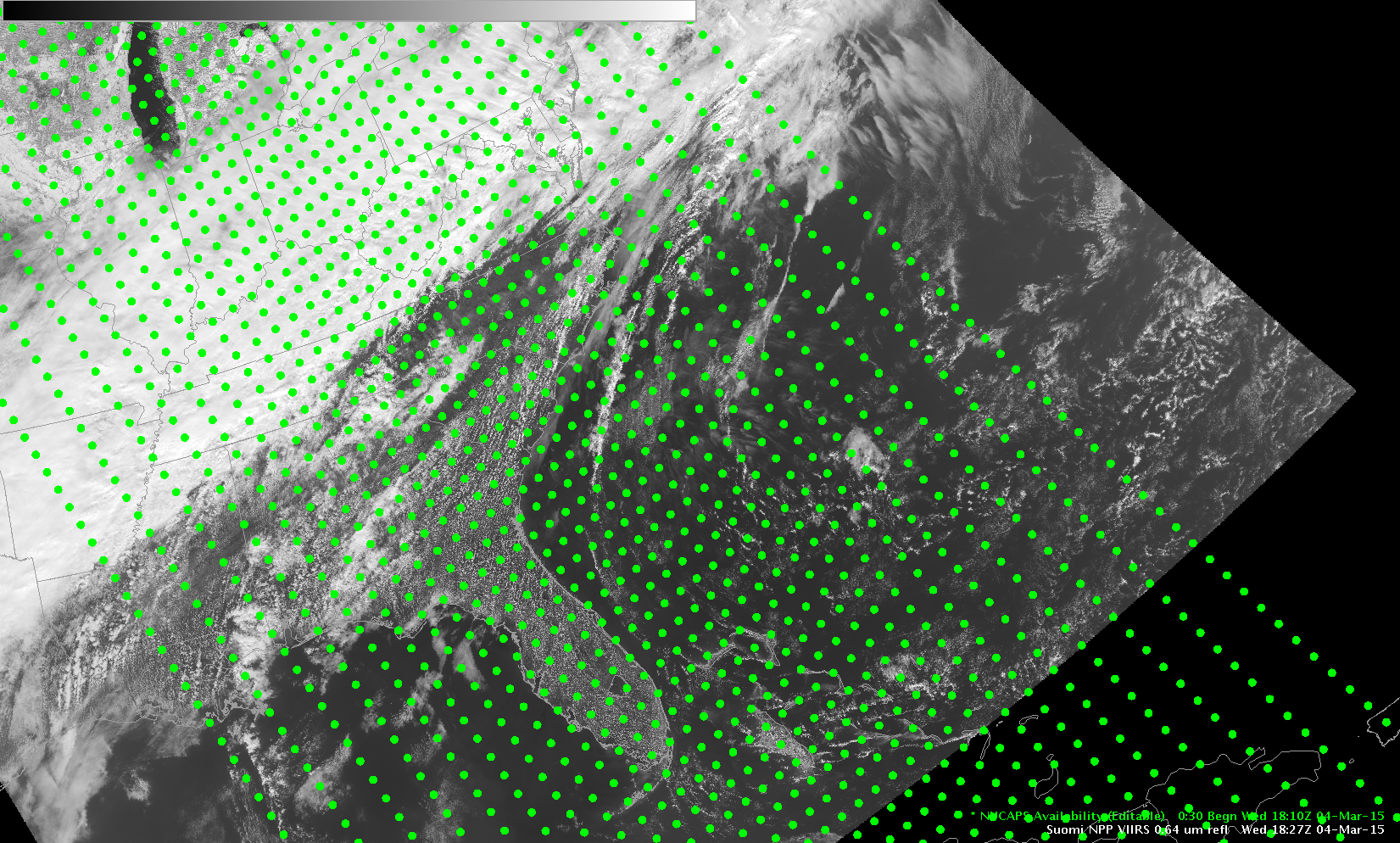 NUCAPS Sounding Points overlain over a Visible Suomi NPP Image

4 Points to examine:
NC in clear air
NC near cloud edge
KY is deep clouds
Sarasota FL
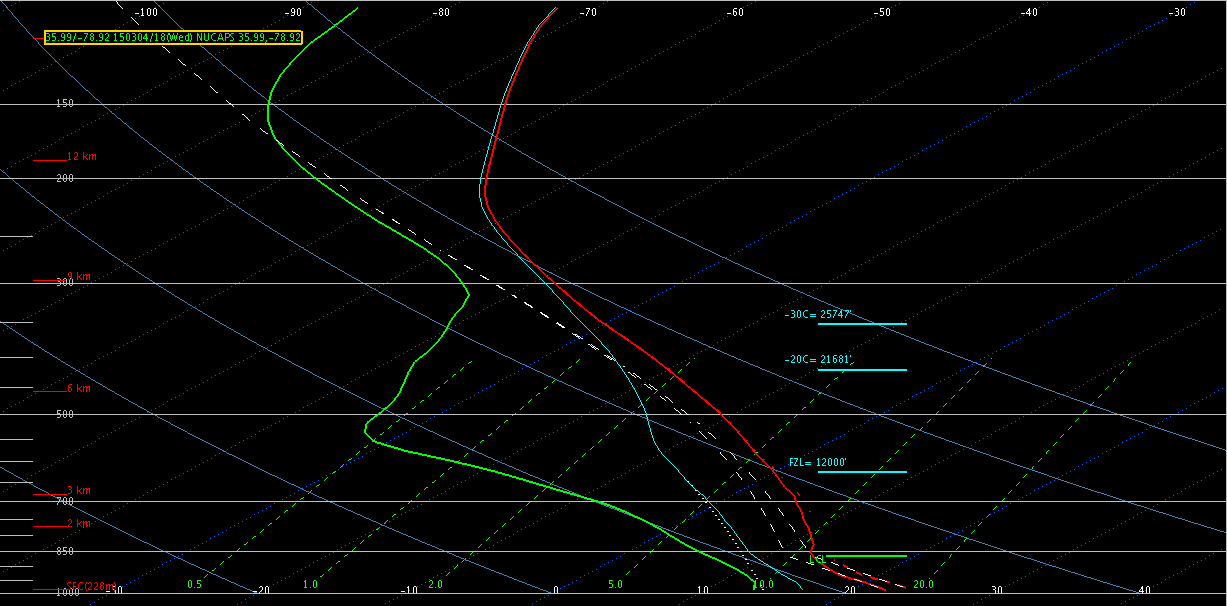 Clear Air, North Carolina
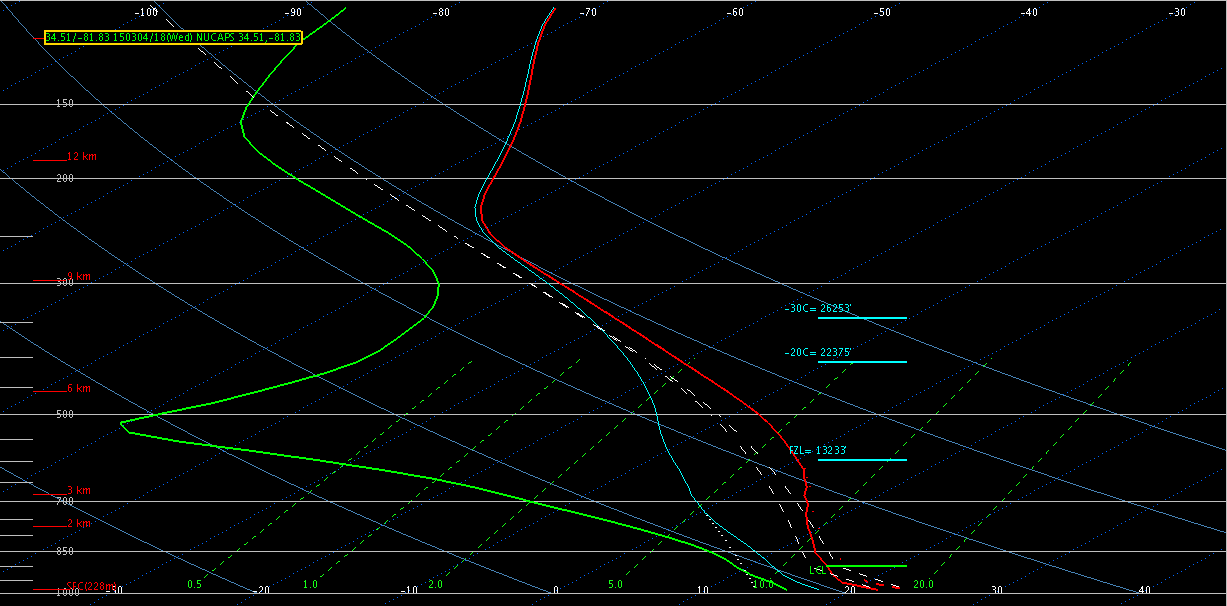 Cloud Edge, North Carolina
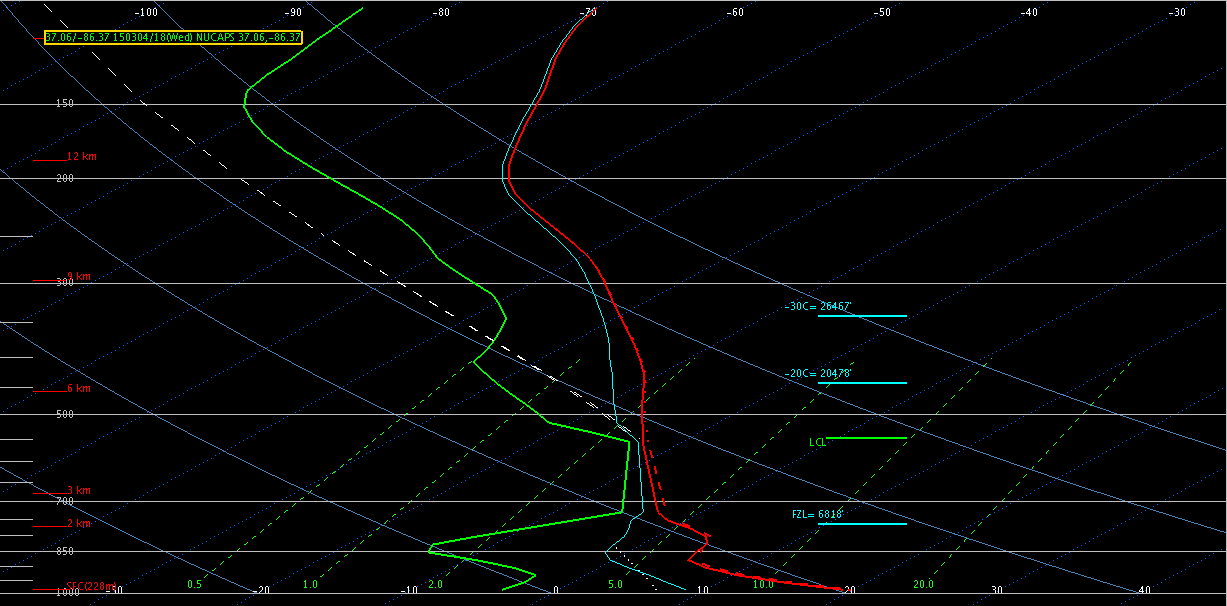 Deep Clouds, Kentucky
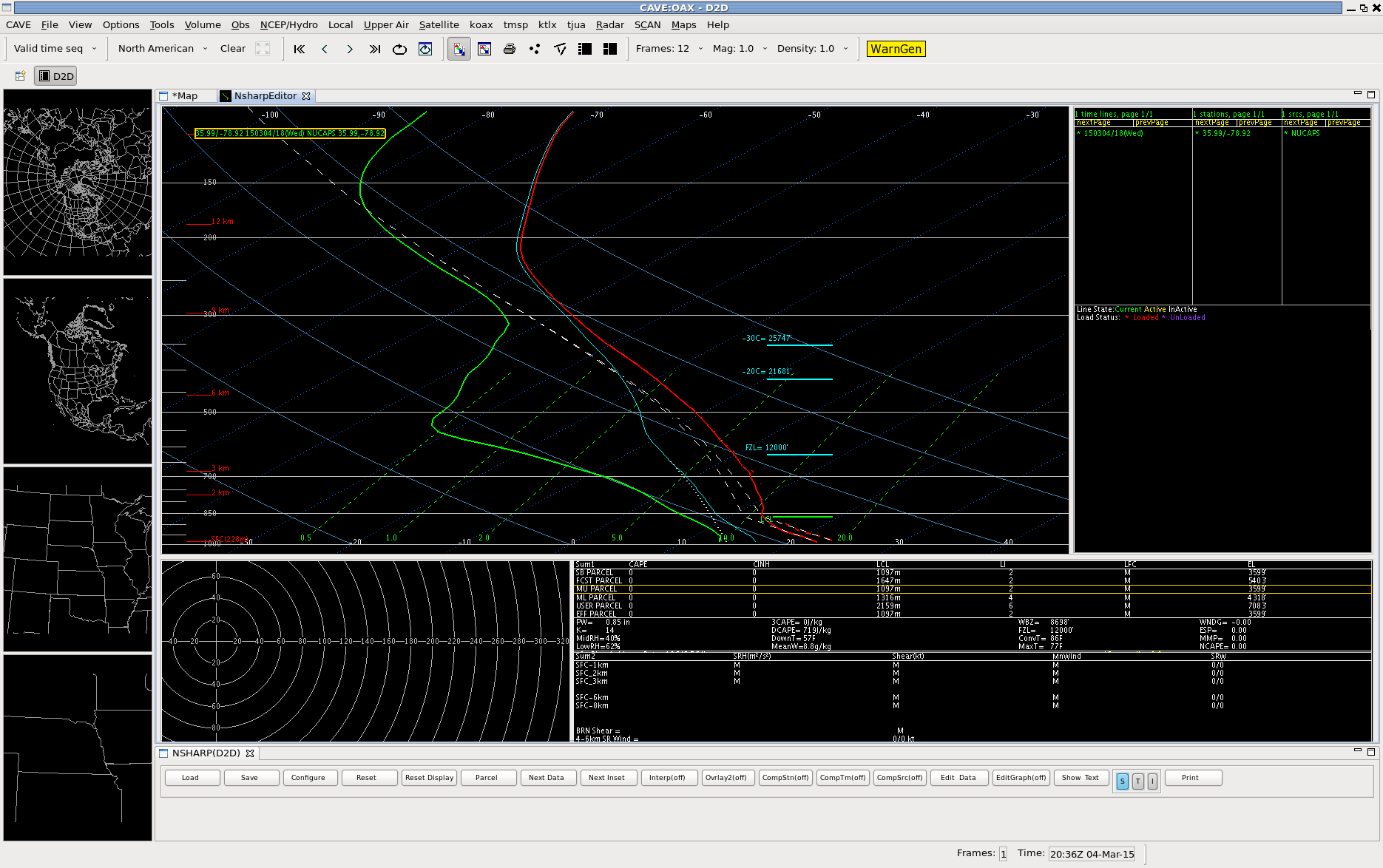 Clear Air, North Carolina
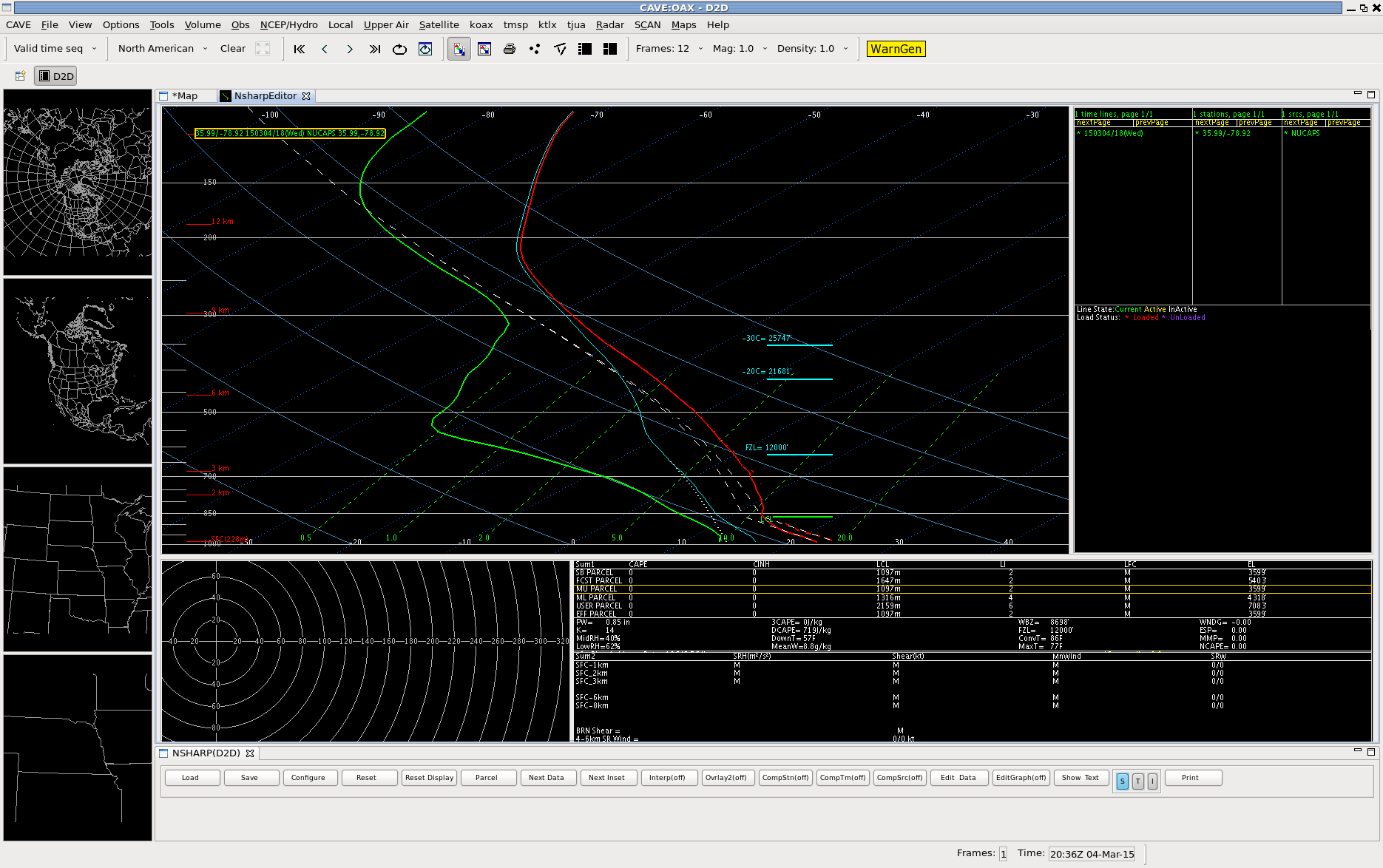 Clear Air, North Carolina
Click on ‘Show Text’ to see values
June 3, 2014 High Risk Severe Weather Event in Omaha
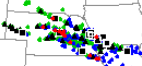 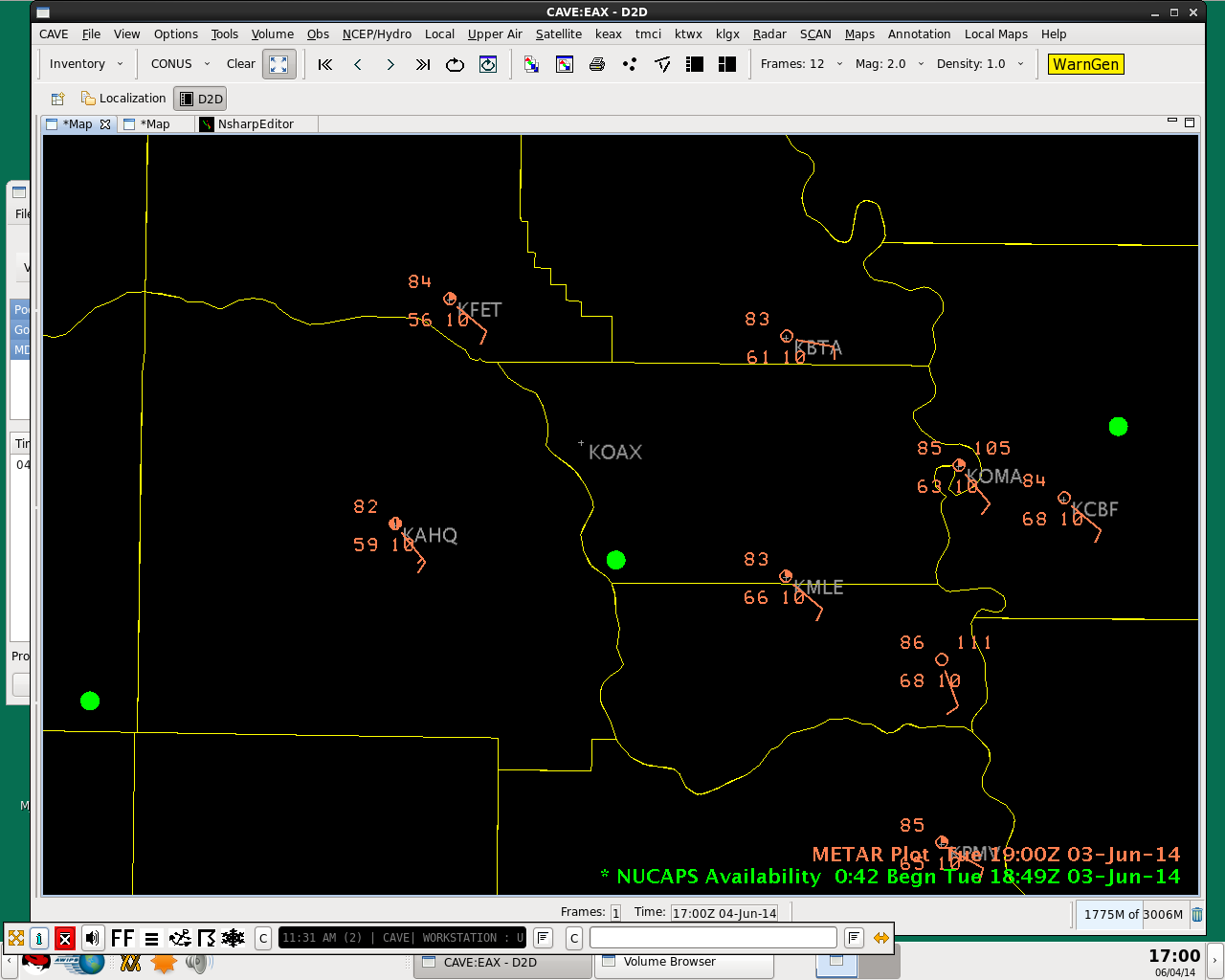 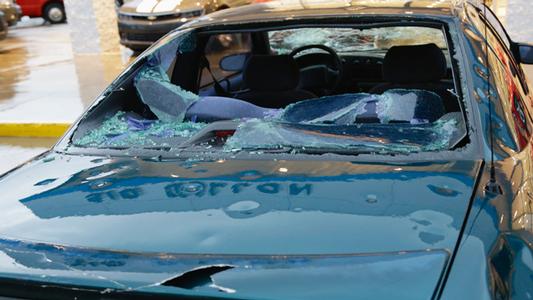 June 3, 2014 High Risk Severe Weather Event in Omaha
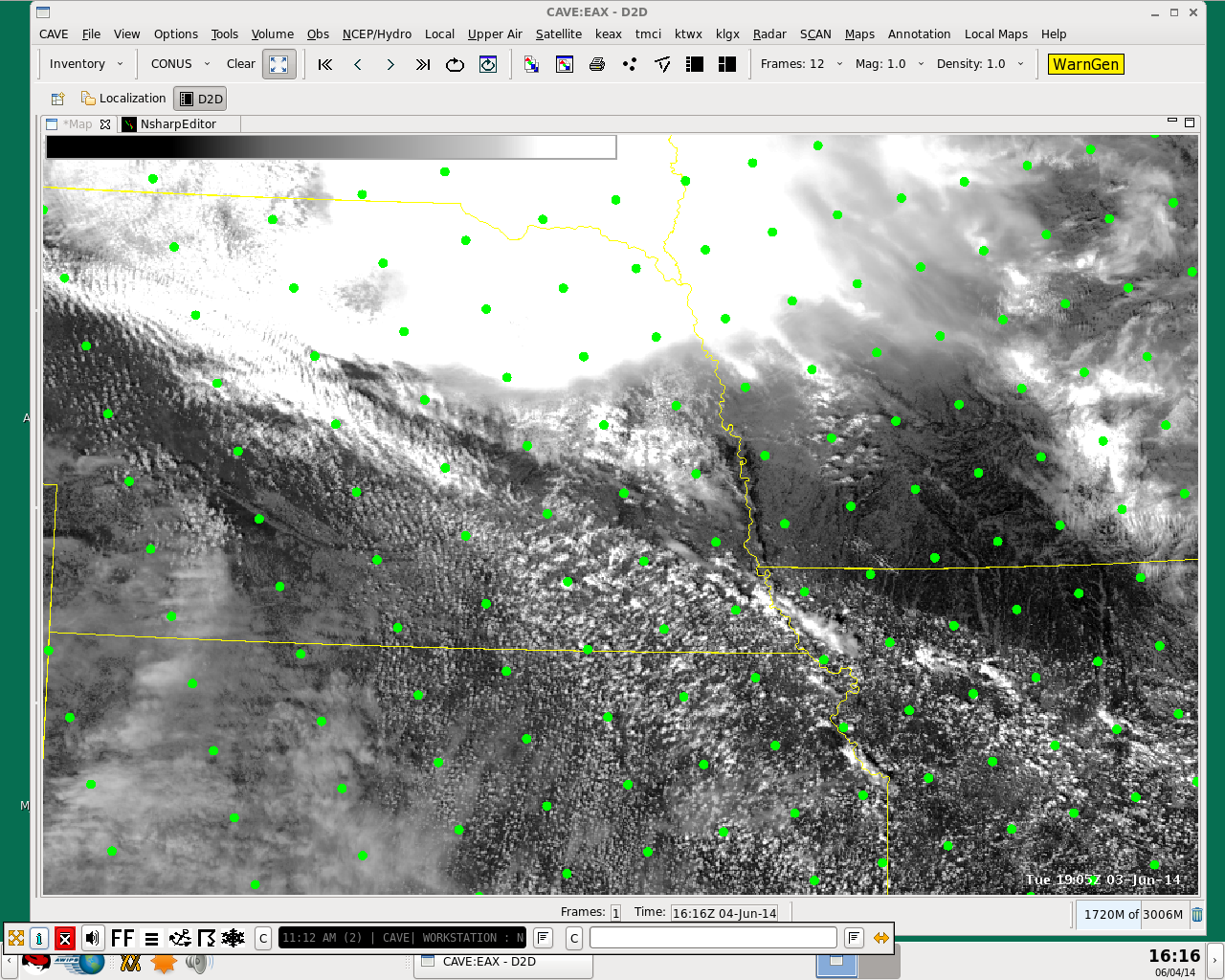 NUCAPS sounding locations
overlain on VIIRS  0.64
1905Z June 3, 2014
June 3, 2014 High Risk Severe Weather Event in Omaha
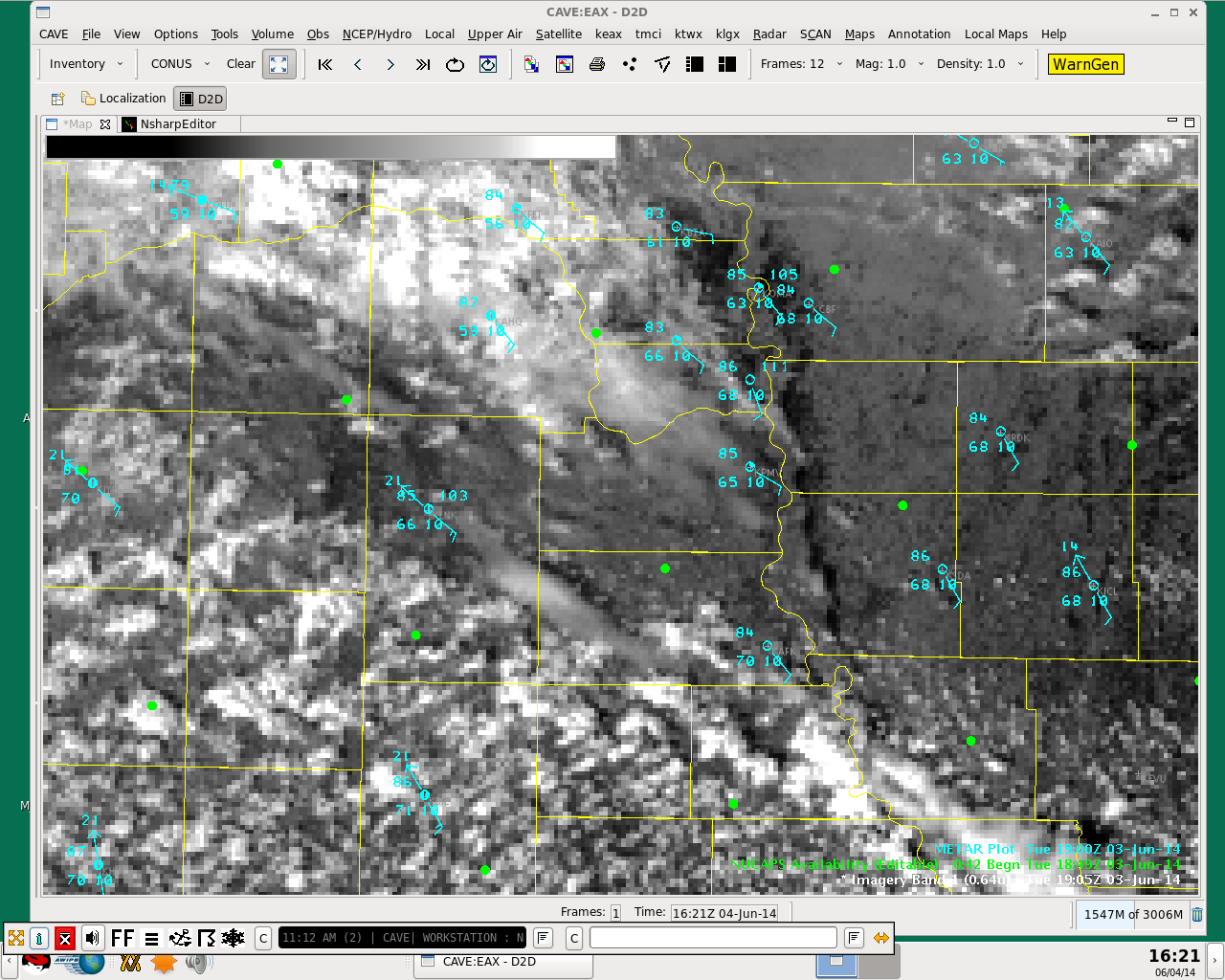 NUCAPS sounding locations
Overlaid with VIIRS 0.64
1905Z June 3, 2014


Location of OAX in yellow

Northern dot is within a few 
KM of KOAX, but under 
cloud cover

Southern dot is in a nearly 
Cloud-free location, and is
warmer and more humid
OAX
June 3, 2014 High Risk Severe Weather Event in Omaha
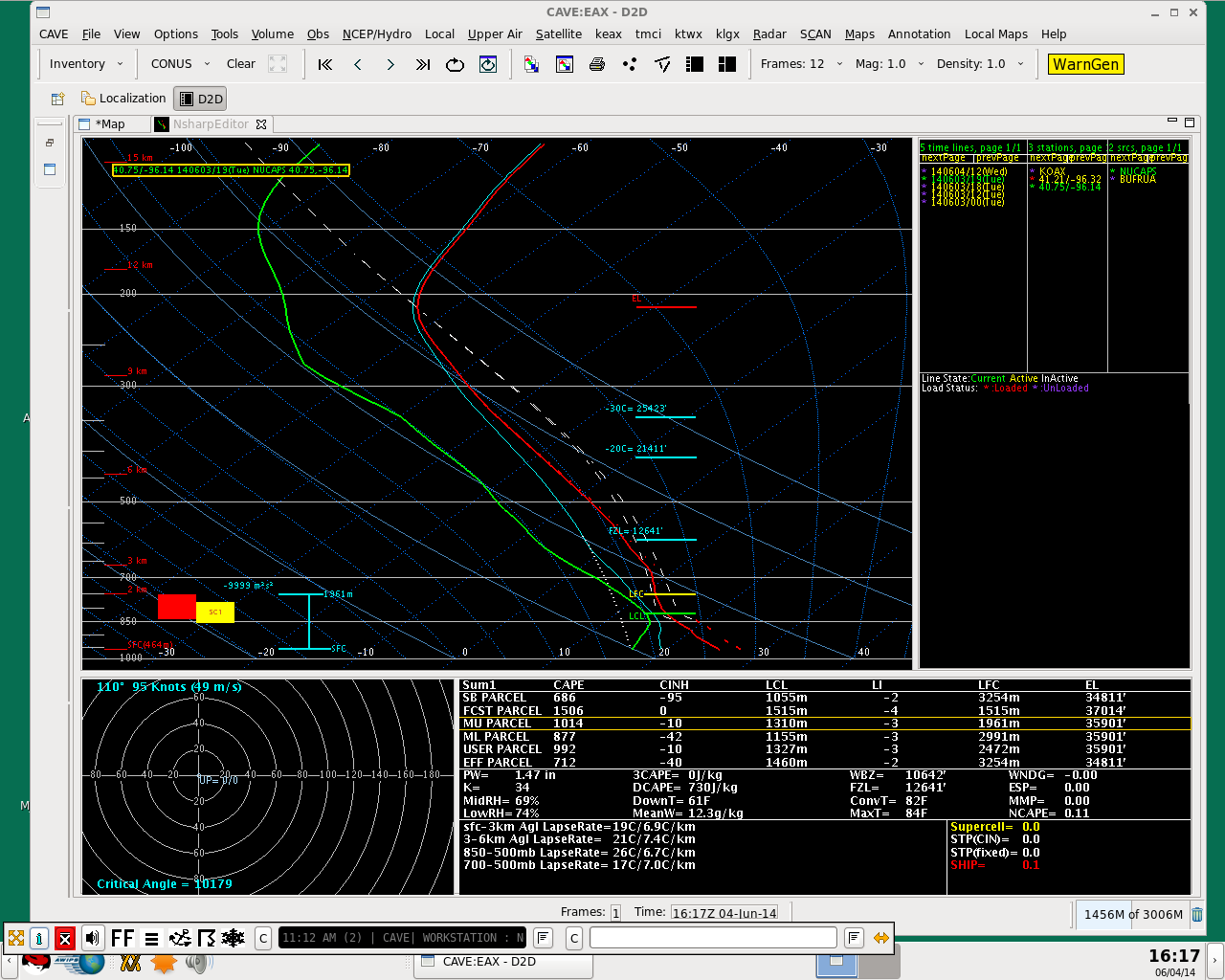 NUCAPS sounding 
40 km south of OAX
1849Z June 3, 2014

Unmodified 
SB CAPE = 686
June 3, 2014 High Risk Severe Weather Event in Omaha
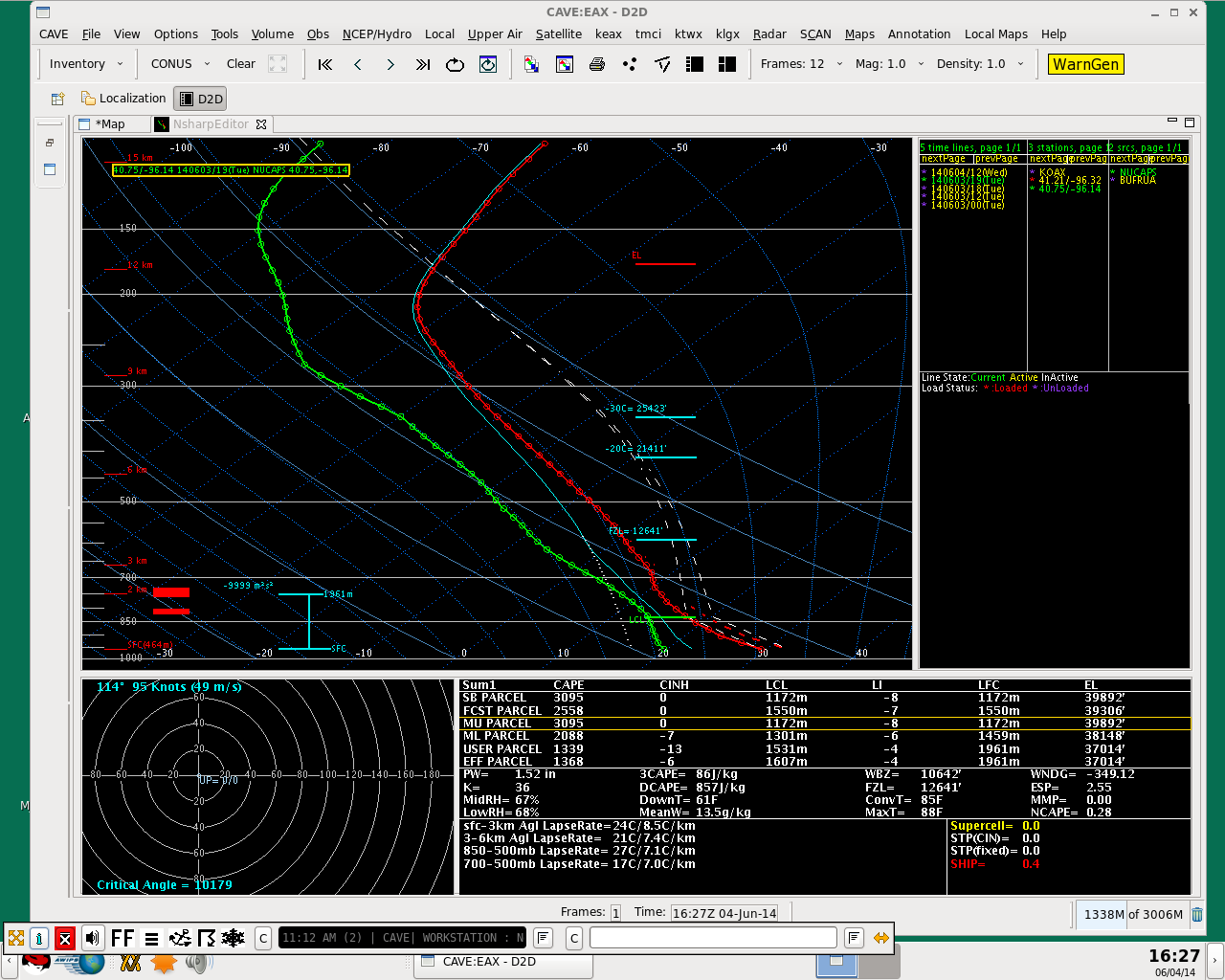 NUCAPS sounding
40 km south of OAX
1849Z June 3, 2014

Modified for surface METAR
Ob of T=85, Td=68
SB CAPE = 3095
2015 Hazardous Weather Testbed (HWT) Experimental Warning Program (EWP) Spring Warning Project
Bill Line – OU/CIMMS and NOAA/NWS/SPC
What: Real-time, simulated nowcast and warning environment using AWIPS-II. Participants issue “mesoscale forecast updates” (via live blog posts) highlighting the impact of products under evaluation. They also issue experimental severe t-storm and tornado warnings, blogging their decisions. 
Dates: Weeks of May 4, 11, 18, June 1, 8 (5 weeks)
Mon: 11a-7p, Tues-Thurs: Flex (start b/t 11a and 3p), Fri: 9a-1p
Participants: 5 NWS, 1 broadcaster per week (30 total) (and PI’s)
Projects involved: GOES-R/JPSS, ENI
Training: 10-30 min Articulate PowerPoint Presentations
Feedback: Daily and weekly debriefs, daily surveys, blog posts, TFTT Webinar
GOES-R HWT Blog: http://goesrhwt.blogspot.com/
Final Report to be written after completion of experiment

NUCAPS Demo
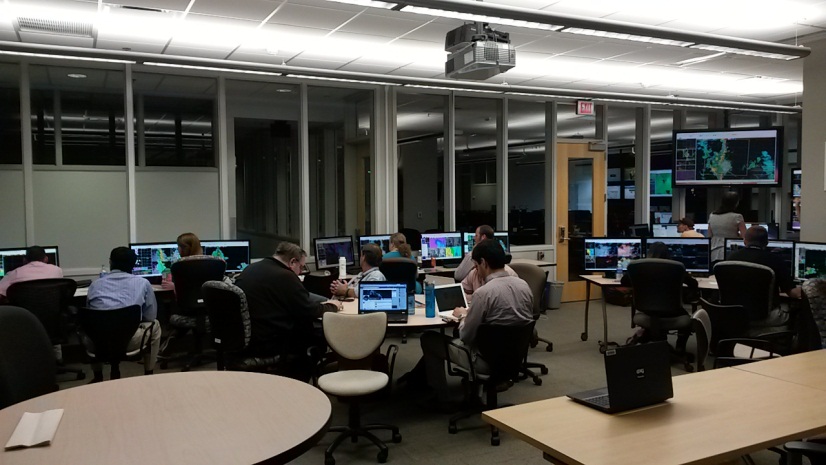 Capture the value added by NUCAPS to the severe weather nowcast and warning process and enlighten participants to the existence of NUCAPS in AWIPS-II.
A lot of Feedback
~50 NUCAPS related blog posts
http://goesrhwt.blogspot.com/search/label/NUCAPS
Comparisons with special midday RAOB soundings
Comparisons with modified morning soundings
Comparisons with NWP data
Used to get an update on the current thermodynamic state of the atmosphere, filling both spatial and temporal gaps

Tales from the Testbed Webinars:
http://hwt.nssl.noaa.gov/ewp/

In general, forecasters have felt that, when modified, the profiles provide an adequate and useful representation of the current state of the atmosphere …
… leading them to see the value in having this information to fill the spatiotemporal gap that exists in observed sounding information.
Blog – Adjustment and special RAOB comparison, May 11 – Wilmington, Ohio
“However, if the boundary layer temperature and dew point profile is modified using nearby METAR observations (85/61), the SBCAPE is more representative to the observed sounding (1761 vs. 1688 J/kg):”
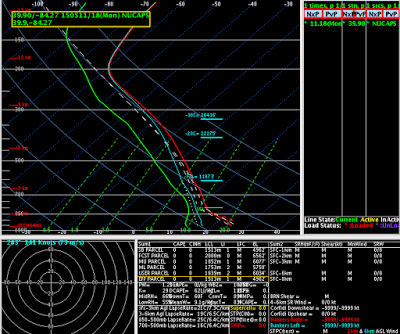 Unmodified
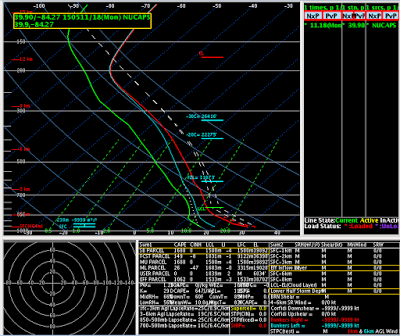 Modified
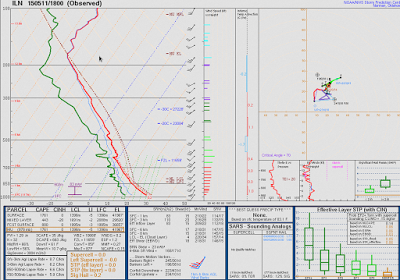 Observed 18z
Blog – Comparison with special RAOBMay 14 – Midland, TX
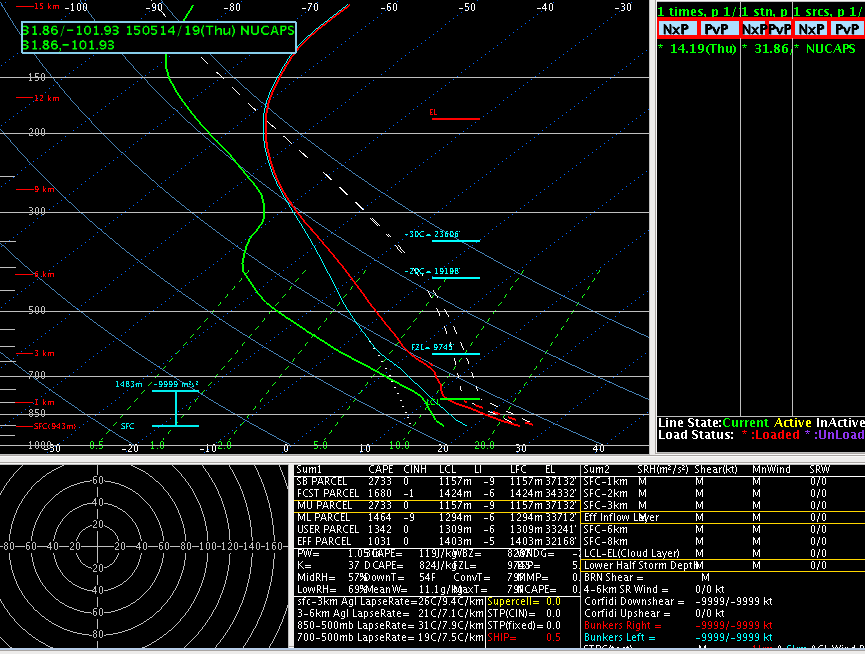 “The NUCAPS sounding was able to pick up on the stable layer above 850 mb, although the NUCAPS sounding did have it a little higher.”
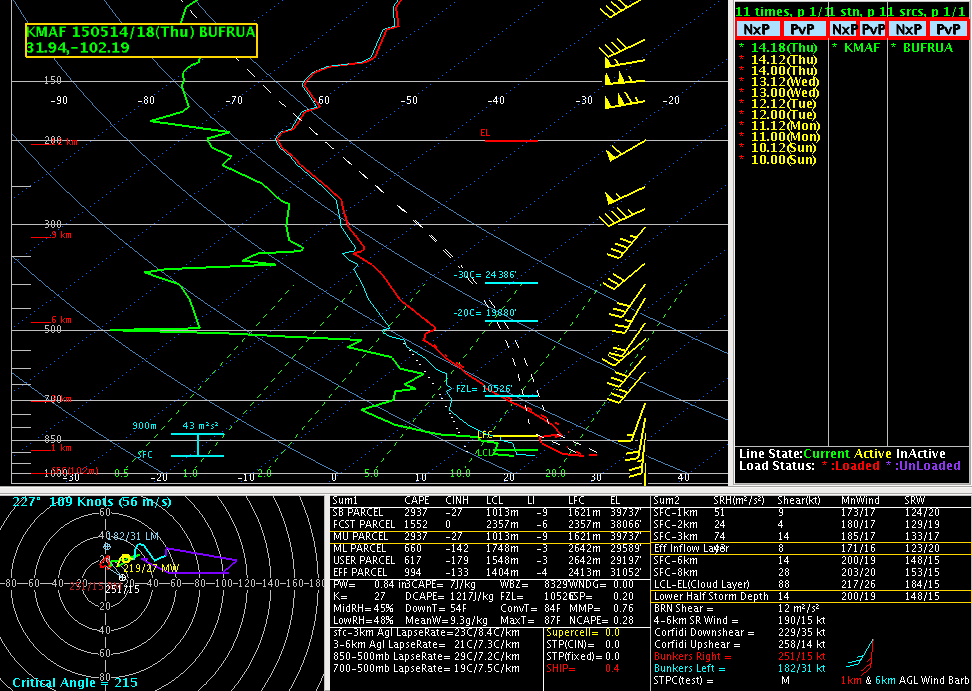 “Also, after modifying the boundary layer T/Td in the NUCAPS sounding, MUCAPE values were very comparable between the two.”
Blog – T-storm strengthening in Idaho May 12
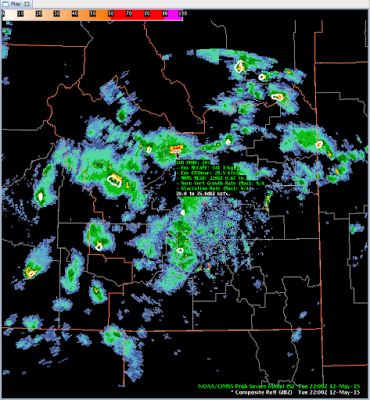 “The instability seems a little high, but it could be localized.  Will see how the thunderstorms in the area develop over the next few hours….. “
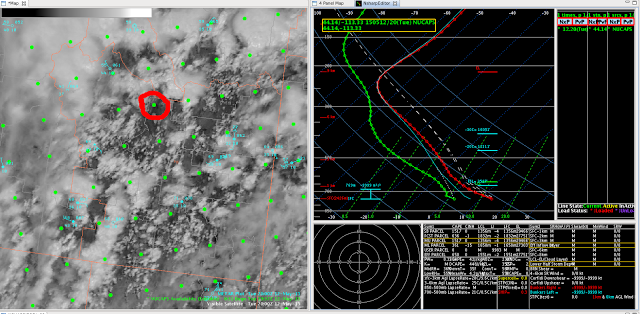 “This thunderstorm moved over the sampled area about two hours later.  It peaked at about 55-60 dBZ Composite Refl ”
Blog – Severe maintenance in TexasMay 13
Modifed NUCAPS Soundings
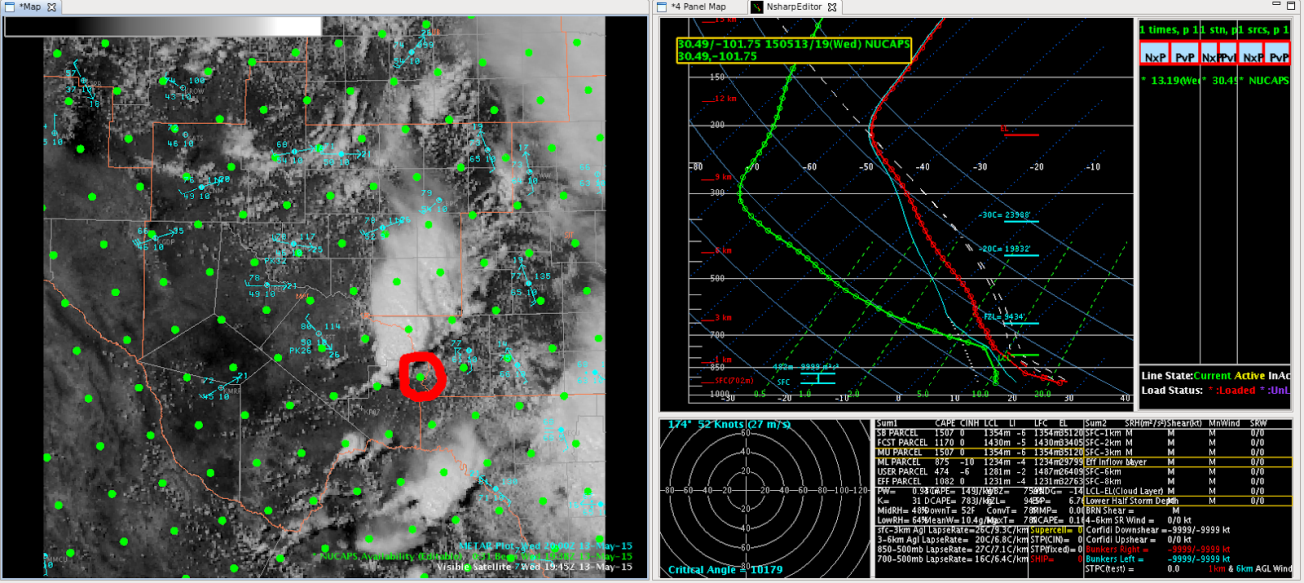 Storms moving into this environment continued to develop and strengthen
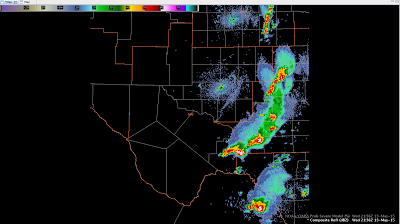 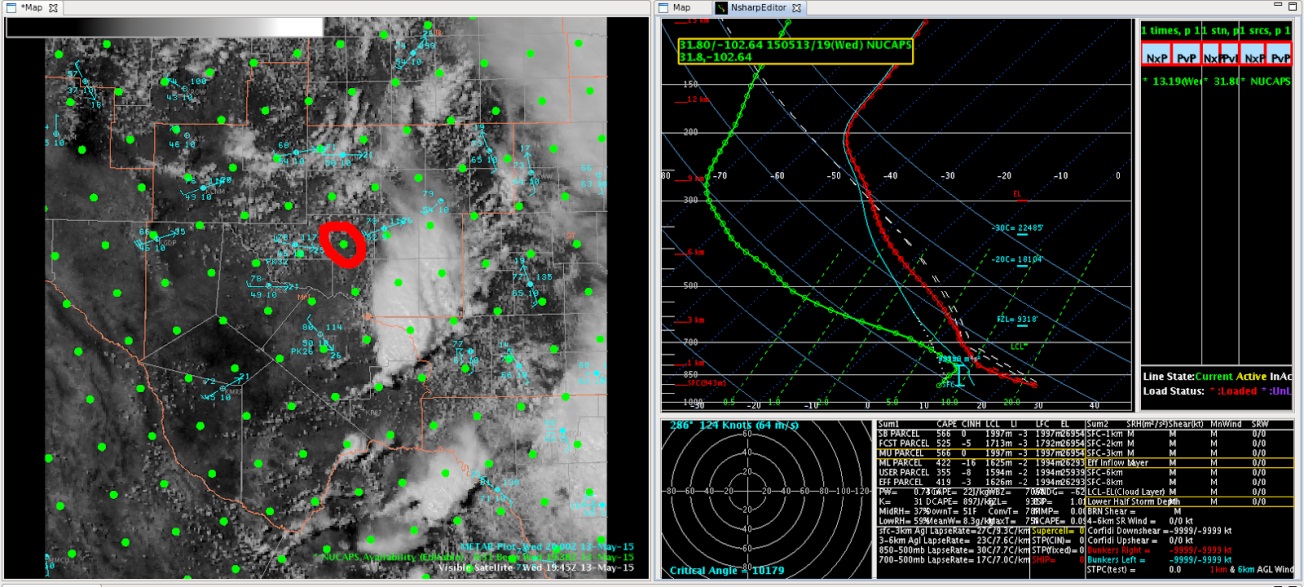 Back west, no new development in environment characterized by weaker instability and less moisture
Preliminary Feedback
Participants agree: training adequately prepared them for NUCAPS eval
Participants understand need to select (mostly) clear-air soundings, and would really like to see the QC flags
Participants haven’t had issues modifying soundings, though many feel it is too cumbersome, and would prefer this process to be automated.
When editing profile, most prefer to manually drag points (EditGraph) as opposed to typing in the values (EditData); this was not in training
Should really mix up from surface to make more realistic profile
Key features & details such as capping inversions not depicted well (or at all) in the soundings. This is a key limitation.
General shape of profiles and Instability/moisture parameters have been realistic, and are comparable to observed soundings.
All participants answer that they understand the differences between space-based soundings and RAOBs
Experience over time will help forecasters to better interpret the smoother profiles. Comparisons with RAOBS will help.
Only 1 participant already uses NUCAPS at home office (Alaska)
20/23 say they will
Preliminary feedback
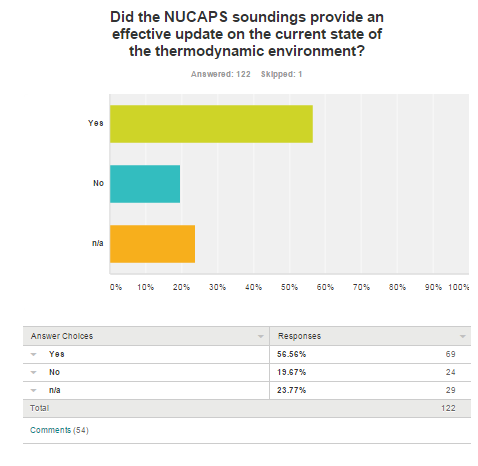 Preliminary feedback
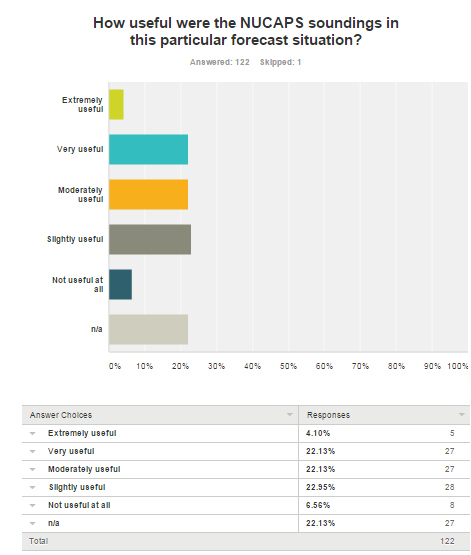 Initial Requests (many are AWIPS2 NSHARP-related)
Quality control flags
Automated correction of surface/ML conditions
Ability to sample sounding locations “dots” for environmental information
Provide nearest city  after clicking on sounding and/or place map in sounding window with location marked
Indicator in display after a sounding has been clicked
Undo button when editing profile
Make sure the AWIPS fix is implemented
THANK YOU
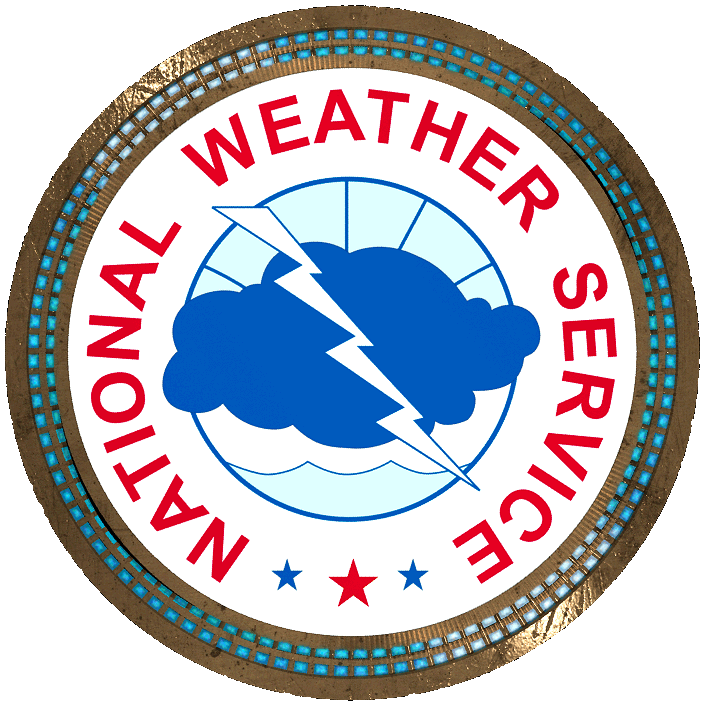 www.weather.gov
35